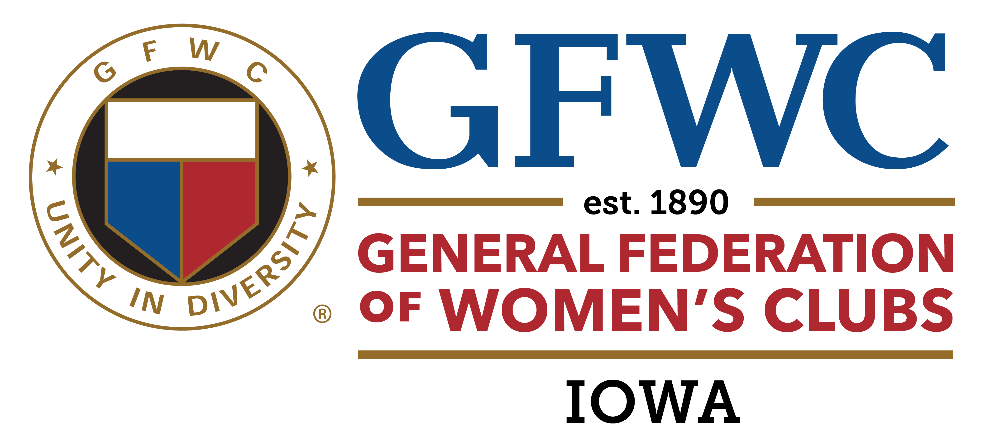 GFWC Iowa
A proud member of the 
General Federation of Women’s Clubs
[Speaker Notes: GFWC and GFWC Iowa membership 

As a member of your local club, you are also a member of the GFWC Iowa Federation of Women’s Clubs and the General Federation of Women’s Clubs or GFWC.]
General Federation of Women’s Clubs
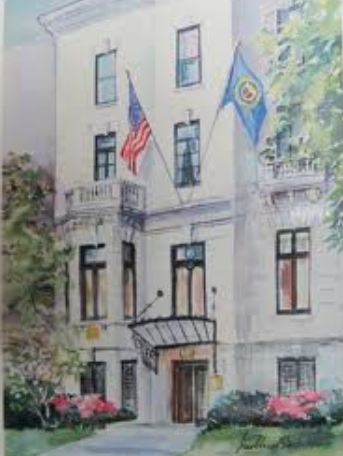 Headquarters – Washington, DC
#UnityInDiversity#LivingTheVolunteerSpirit
[Speaker Notes: GFWC Headquarters 

Our International headquarters administrative offices are located at 1734 N Street NW, Washington, DC  20036
This is the home of the GFWC International President during her two-year term.

Our taglines and motto are: Unity in Diversity and Living the Volunteer Spirit.]
GFWC
Women’s History & Resource Center
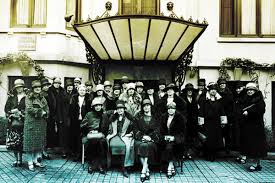 [Speaker Notes: GFWC Women’s History and Resource Center

The GFWC Women’s History and Resource Center is also located in Washington, DC.  The WHRC collects, preserves, interprets, and promotes the history of the GFWC and women volunteers. The WHRC documents the social and political contributions of GFWC clubwomen from 1890 to the present through the GFWC archives, related special collections, and publications.]
GFWC was founded in 1890 by
Jane Cunningham Croly
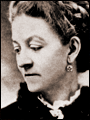 “Is it possible that women may have a life of their own, may learn to know and honor each other, may find solace  in companionship, 
and lose sight of small troubles in large aims?”
[Speaker Notes: History of GFWC 

GFWC has a rich history since its founding in 1890.

In 1868, Jennie June Croly, an accomplished New York newspaperwoman, was denied admittance to a 
Banquet honoring Charles Dickens at the all-male New York Press Club, simply because she was a woman.  
Outraged, she was determined to organize a club for women.  The General Federation was founded in 1890, 
with the motto, “Unity in Diversity.” 

This group of women has grown into one of the largest organizations of volunteer women in the world.

GFWC has nearly 60,000 members in affiliated clubs in every state, the District of Columbia, and more than a dozen countries.]
GFWC
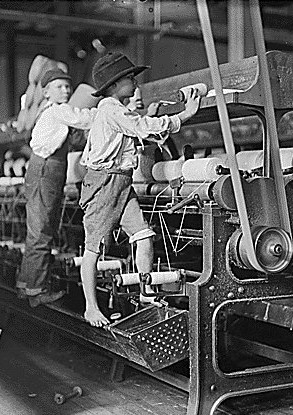 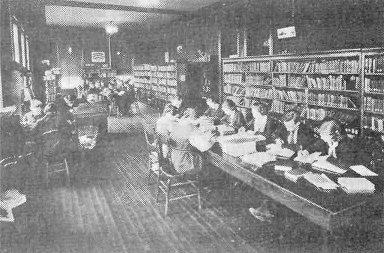 Established 75% of
the Nation’s Libraries
Passage of the Child Labor Laws
[Speaker Notes: GFWC – Libraries, Food and Drug Act and Child Labor Laws 

GFWC was instrumental in establishing most of the nation’s libraries and helped to pass the Pure Food 
and Drug Act and the first child labor laws.]
GFWC  President
GFWC  Executive Committee
President-elect, 1st Vice President, 2nd Vice President, Secretary,
Treasurer, Director of Junior Clubs, Director-elect of Junior Clubs
President- 
elect
First Vice
President
Treasurer
Second Vice
President
Director of 
Junior Clubs
RegionPresidents
State 
Presidents
Budget and Finance Committee
Community 
Service
Program
Chairmen
State Directors of Junior Clubs
Information Flow Chart
[Speaker Notes: Flow Chart of Information

This chart shows how information passes from GFWC to the regions and state federations.]
GFWC
2024-2026Executive Committee
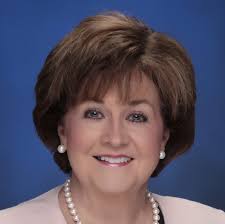 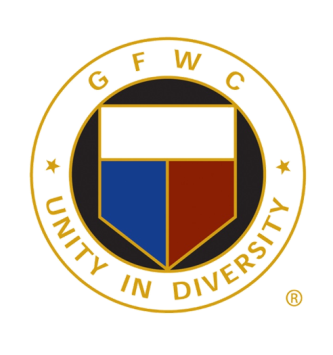 Suellen BrazilPresident
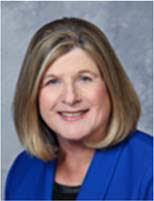 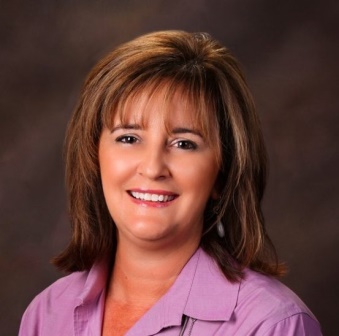 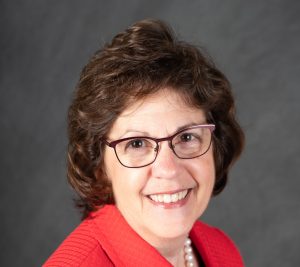 Wendy Carriker
President-elect
Mary Beth Williams
2nd Vice President
Jolie Frankfurth
1st Vice President
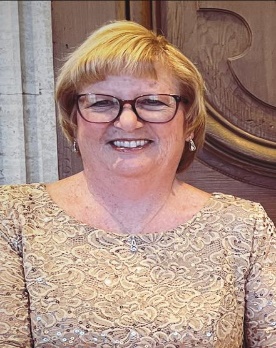 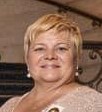 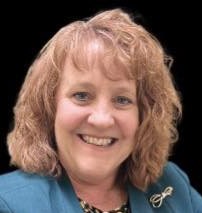 Shannon BaileyDirector of Junior Clubs
Dr. Susan Gettys
Secretary
Juliet CasperTreasurer
[Speaker Notes: GFWC International officers are elected by voting members at the GFWC annual convention in the even-numbered years. The term of office is two years.]
GFWC Iowa
Headquarters – Des Moines, Iowa
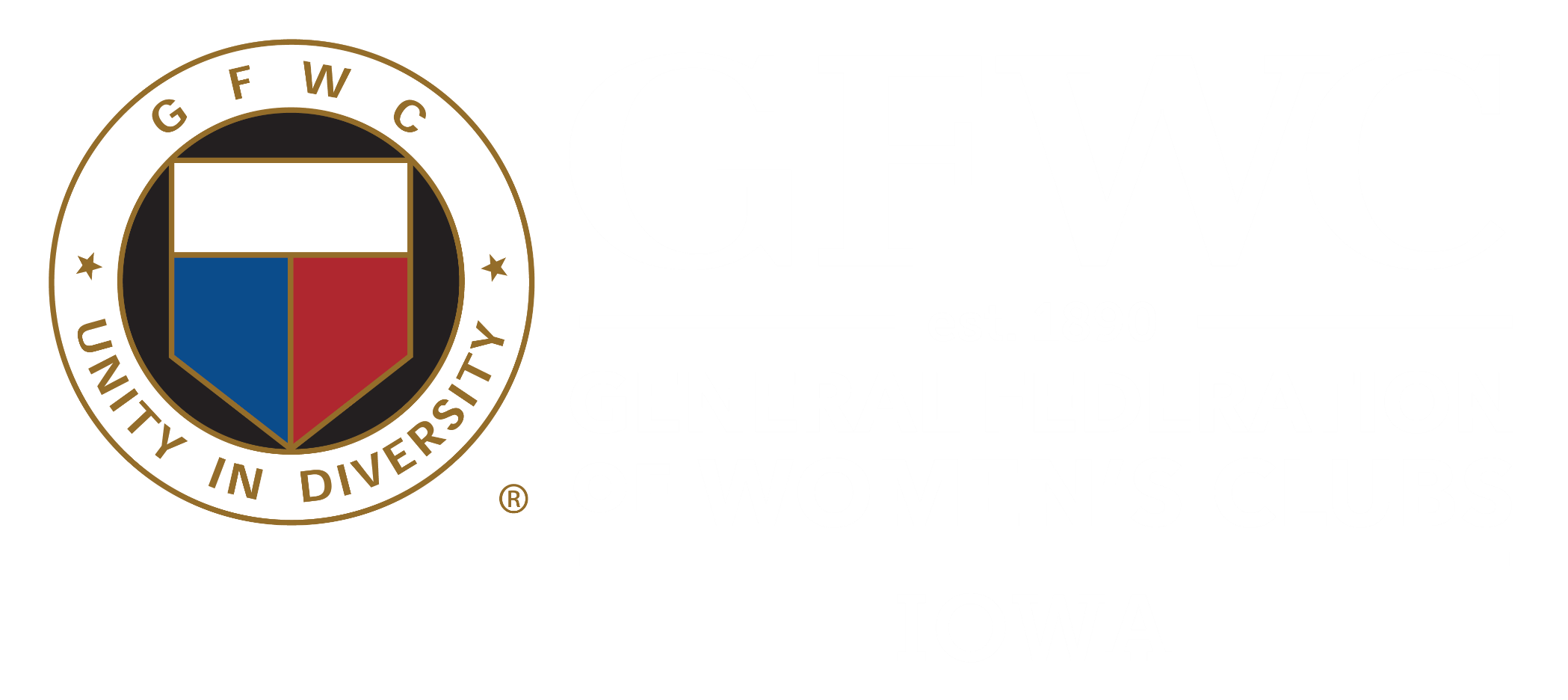 Organized in 1893131 years of volunteer service
[Speaker Notes: GFWC Iowa Headquarters

Our state headquarters is located in Des Moines, Iowa.  Headquarters secretary is Cindy Andorf.
The office is the repository of the organization’s archives dating to its 1895 inception.  Furnishings and art objects have been donated by clubs, members and businesses.  

The president of GFWC Iowa and the executive committee members oversee the operation of our state Federation.  Our state membership is over 550.]
GFWC Iowa President
GFWC Iowa Executive Committee
President-elect, 1st Vice President, 2nd Vice President,
 Recording Secretary, Treasurer
First Vice
President
President- 
elect
Second Vice
President
Treasurer
State 
Chairmen
District
Directors
District 
 & Club
Membership
Chairmen
Club 
Treasurers
Jr. Planning
Committee
Club
Presidents
District
Chairmen
Club 
Chairmen
Junior Club Members
General Club Members
Information Flow Chart
[Speaker Notes: Flow Chart of Information

This chart shows how information passes from the GFWC Iowa president and executive committee members
to the club officers and the general membership.]
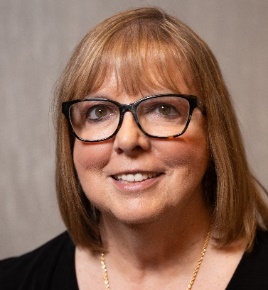 2024-2026
Executive Committee
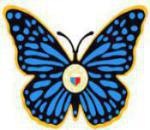 Mickey Coonfare
GFWC Iowa PRESIDENT
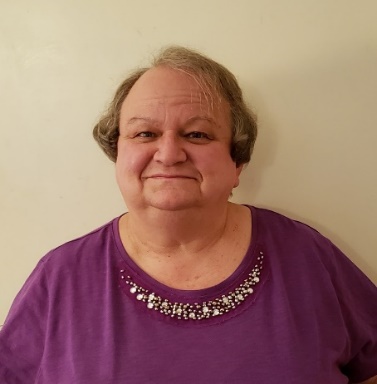 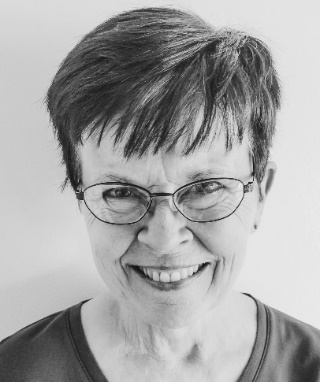 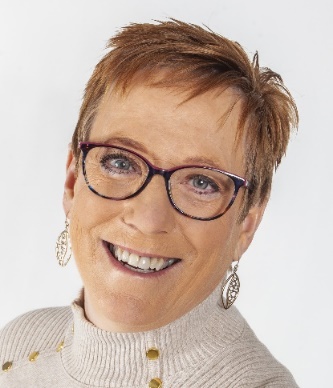 INSERT OFFICER PHOTO
INSERT OFFICER PHOTO
Ann Zlabek
President Elect
Cindy Hansen
1st Vice President
Lisa Gottschalk
2nd Vice President
INSERT OFFICER PHOTO
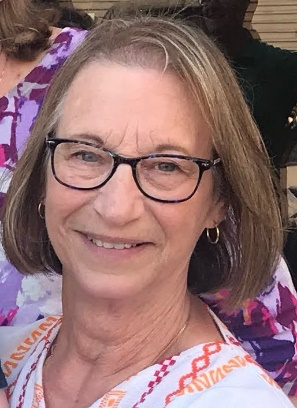 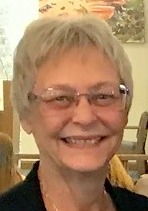 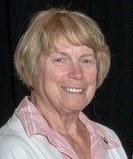 INSERT OFFICER PHOTO
INSERT OFFICER PHOTO
INSERT OFFICER PHOTO
Mary Adams
Recording Secretary
Meredith McHone-Pierce
Treasurer
Sue Hass
Parliamentary Advisor
[Speaker Notes: GFWC Iowa officers are elected by voting members at the GFWC Iowa annual convention in the even-numbered years. The term of office is two years.]
GFWC IOWA
Accomplishments
Participated in the establishment of Iowa’s libraries and the  State Library Commission.   
    Awards thousands of dollars each year in scholarships to Iowa students.
Advocates for children and supports youth creative writing and the arts.
Promotes equal pay for equal work and 
Domestic and Sexual Violence Prevention and Awareness
GFWC Iowa
4 Districts
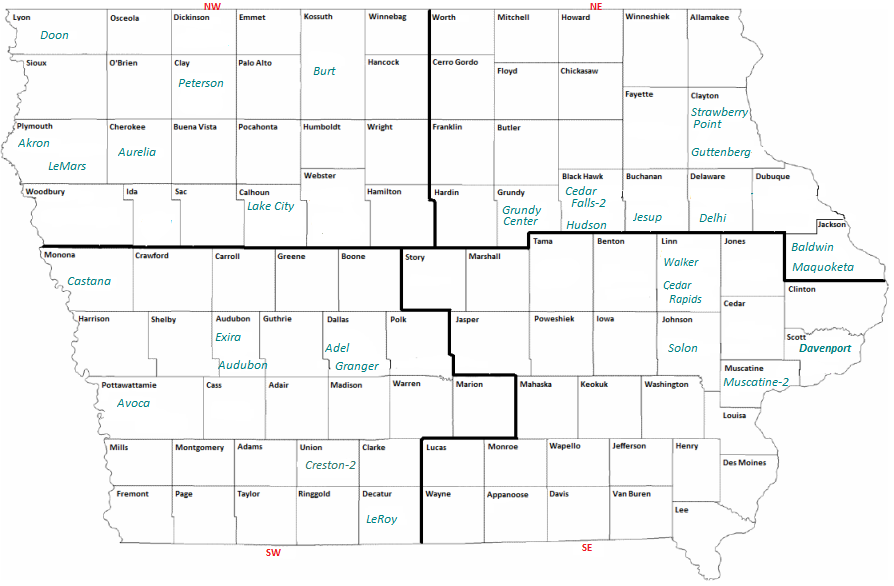 INSERT STATE MAP WITH DISTRICTS / INFOGRAPHIC OF DISTRICTS
GFWC Iowa
Community Service Programs
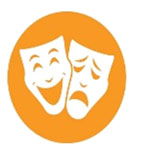 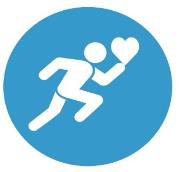 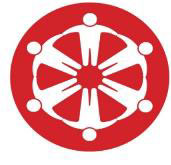 Arts & Culture
Civic Engagement & Outreach
Health & Wellness
Education & Libraries
Environment
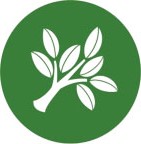 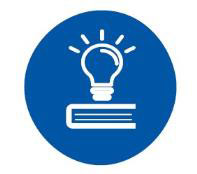 GFWC Iowa by the numbers
34 clubs
Over 590 members
13,000 + hours volunteer service each year
Over $145,000 in community grants, scholarships, monetary & in-kind donations  yearly
Nearly 500 + community service projects completed each year
Membership Classifications
General Membership
Junior Membership
Juniorette Membership
Ages 12- 18
GFWC Membership Benefits
Community
Service
Personal Growth
and Development
Fellowship
and Friendship
[Speaker Notes: Member Benefits

The three most common benefits in belonging to a federated club are:  community service, personal growth and development, and fellowship and friendships.

As a civic organization, we are able to pinpoint our community needs and strive to meet those needs. 

At our club meetings, we grow by working together toward common goals.   Our members are taught leadership skills and techniques that help them in all aspects of their lives. 

Camaraderie is an important benefit of belonging to a federated club.  We share and make friends as we make a difference in our communities.]
GFWC Iowa 2024-2026
Domestic and Sexual Violence Awareness and Prevention
Women’s Health
President’s Projects
Membership
Responsibilities
Attend regular meetings

Participate in community service and 
	fund raising events

Pay club dues

Help membership grow
Sharing our message
GFWC
GFWC Iowa
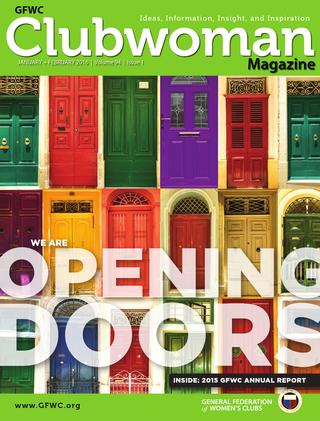 GFWC Iowa newsletter is published twice a year or as requested by the President.
Clubwoman magazine is published digitally by GFWC. 
News & Notes is emailed each week
[Speaker Notes: Sharing our message

The GFWC Clubwoman magazine is published quarterly by GFWC headquarters and provides a link to all clubwomen around the world and is published digitally. GFWC News & Notes is a weekly electronic newsletter published by GFWC.  It is available by email and on the website.]
Keeping it Social
www.gfwciowa.org
gfwc.org
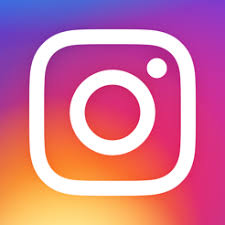 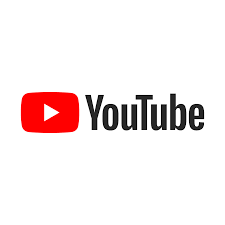 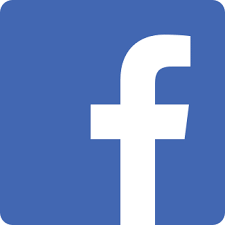 [Speaker Notes: Keeping it social (social media)

The GFWC HQ website contains the history and mission of the GFWC, information on events and meetings, a member center, publications, and a link to the Women’s History and Resource Center. 

The GFWC Iowa website is maintained by the GFWC Iowa headquarters secretary and provides up-to-date information on all state federation activities.  

GFWC and GFWC Iowa have Facebook pages, Instagram and You Tube.  All members are invited to follow them!]
Credits
This presentation was originally designed by the GFWC Florida Membership Committee and modified for use by all states by the GFWC Membership Committee.
 
We are better together!  
GFWC Iowa
[Speaker Notes: Keeping it social (social media)

The GFWC HQ website contains the history and mission of the GFWC, information on events and meetings, a member center, publications, and a link to the Women’s History and Resource Center. 

The GFWC (State) website is maintained by the GFWC (State) Webmaster and provides up-to-date information on all state federation activities.  

GFWC and GFWC (State) have Facebook pages, Instagram and You Tube.  All members are invited to follow them!]